Edit Distance
Michael T. Goodrich
University of California, Irvine
Most slides adapted from slides by Dan Jurafsky, Stanford University
How similar are two strings?
Spell correction
The user typed “graffe”
Which is closest? 
graf
graft
grail
giraffe
Computational Biology
Align two sequences of nucleotides


Resulting alignment:
AGGCTATCACCTGACCTCCAGGCCGATGCCC
TAGCTATCACGACCGCGGTCGATTTGCCCGAC
-AGGCTATCACCTGACCTCCAGGCCGA--TGCCC---
TAG-CTATCAC--GACCGC--GGTCGATTTGCCCGAC
Also for Machine Translation, Information Extraction, Speech Recognition
Edit Distance
The minimum edit distance between two strings
Is the minimum number of editing operations
Insertion
Deletion
Substitution
Needed to transform one into the other
Minimum Edit Distance
Two strings and their alignment:
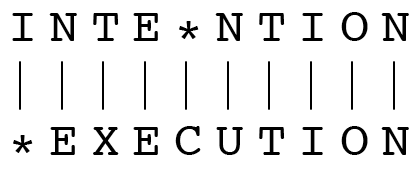 Minimum Edit Distance
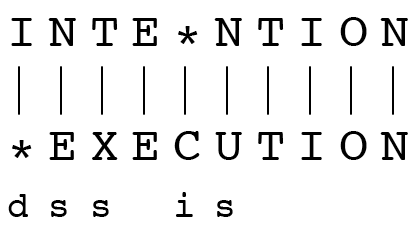 If each operation has cost of 1
Distance between these is 5
If substitutions cost 2 (Levenshtein)
Distance between them is 8
Alignment in Computational Biology
Given a sequence of bases


An alignment:


Given two sequences, align each letter to a letter or gap
AGGCTATCACCTGACCTCCAGGCCGATGCCC
TAGCTATCACGACCGCGGTCGATTTGCCCGAC
-AGGCTATCACCTGACCTCCAGGCCGA--TGCCC---
TAG-CTATCAC--GACCGC--GGTCGATTTGCCCGAC
Uses of Edit Distance in NLP
Evaluating Machine Translation and speech recognition
R Spokesman confirms    senior government adviser was appointed
H Spokesman said    the senior            adviser was appointed
              S      I              D                        I
How to find the Min Edit Distance?
Searching for a path (sequence of edits) from the start string to the final string:
Initial state: the word we’re transforming
Operators: insert, delete, substitute
Goal state:  the word we’re trying to get to
Path cost: what we want to minimize: the number of edits
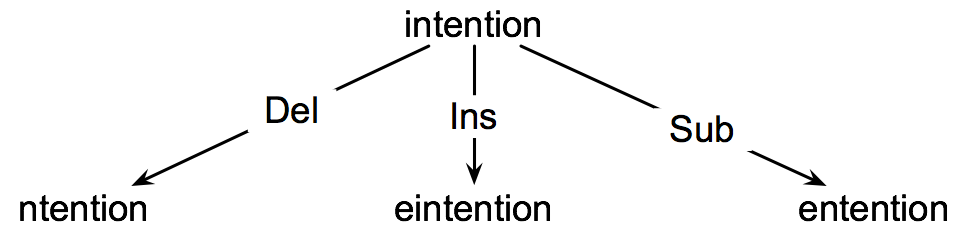 Minimum Edit Distance as Search
But the space of all edit sequences is huge!
We can’t afford to navigate naïvely
Lots of distinct paths wind up at the same state.
We don’t have to keep track of all of them

Instead, we use dynamic programming, in a way very similar to the LCS problem…
Defining Edit Distance Parameters
For two strings
X of length n 
Y of length m
We define D(i,j)
the edit distance between X[1..i] and Y[1..j] 
i.e., the first i characters of X and the first j characters of Y
The edit distance between X and Y is thus D(n,m)
Dynamic Programming for Edit Distance
Dynamic programming: A tabular computation of D(n,m)
Solving problems by combining solutions to subproblems.
Bottom-up
We compute D(i,j) for small i,j 
And compute larger D(i,j) based on previously computed smaller values
i.e., compute D(i,j) for all i (0 < i < n)  and j (0 < j < m)
Defining Min Edit Distance (Levenshtein)
Initialization
D(i,0) = i
D(0,j) = j
Recurrence Relation:
For each  i = 1…M
	  For each  j = 1…N
                          D(i-1,j) + 1
          D(i,j)= min   D(i,j-1) + 1
                          D(i-1,j-1) +   2;  if X(i) ≠ Y(j)   
                                         0;  if X(i) = Y(j)
Termination:
D(N,M) is distance
The Edit Distance Table
The Edit Distance Table
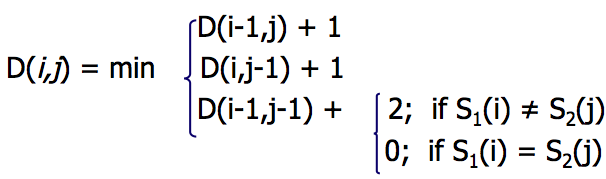 Edit Distance
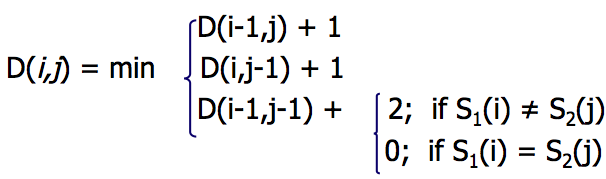 The Edit Distance Table
Computing alignments
Edit distance isn’t sufficient
We often need to align each character of the two strings to each other
We do this by keeping a “backtrace”
Every time we enter a cell, remember where we came from
When we reach the end, 
Trace back the path from the upper right corner to read off the alignment
Edit Distance
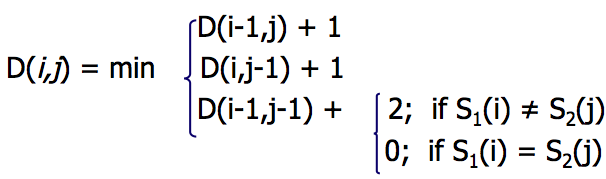 MinEdit with Backtrace
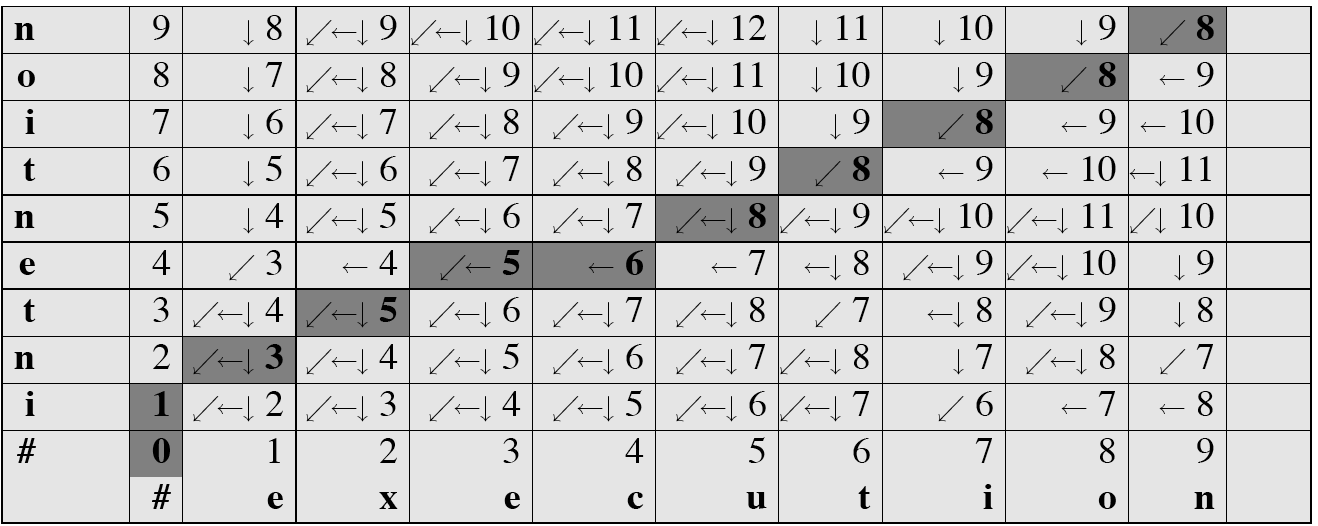 Adding Backtrace to Minimum Edit Distance
Base conditions:                                                        Termination:
D(i,0) = i         D(0,j) = j         D(N,M) is distance 
Recurrence Relation:
For each  i = 1…M
	 For each  j = 1…N
                           D(i-1,j) + 1
      D(i,j)=     min   D(i,j-1) + 1
                           D(i-1,j-1) +  2; if X(i) ≠ Y(j)   
                                         0; if X(i) = Y(j)
                        LEFT
            ptr(i,j)=   DOWN
                        DIAG
deletion
insertion
substitution
insertion
deletion
substitution
Performance
Time:
				O(nm)
Space:
				O(nm)
Can be improved to O(n+m) using Hirschberg’s algorithm

Backtrace:
				O(n+m)
Types of Edit Distance Metrics
The Levenshtein distance allows deletion, insertion and substitution.
The Longest common subsequence (LCS) distance allows only insertion and deletion, not substitution.
The Hamming distance allows only substitution; hence, it only applies to strings of the same length.
The Damerau–Levenshtein distance allows insertion, deletion, substitution, and the transposition of two adjacent characters.
The Jaro distance allows only transposition.
Common Algorithm
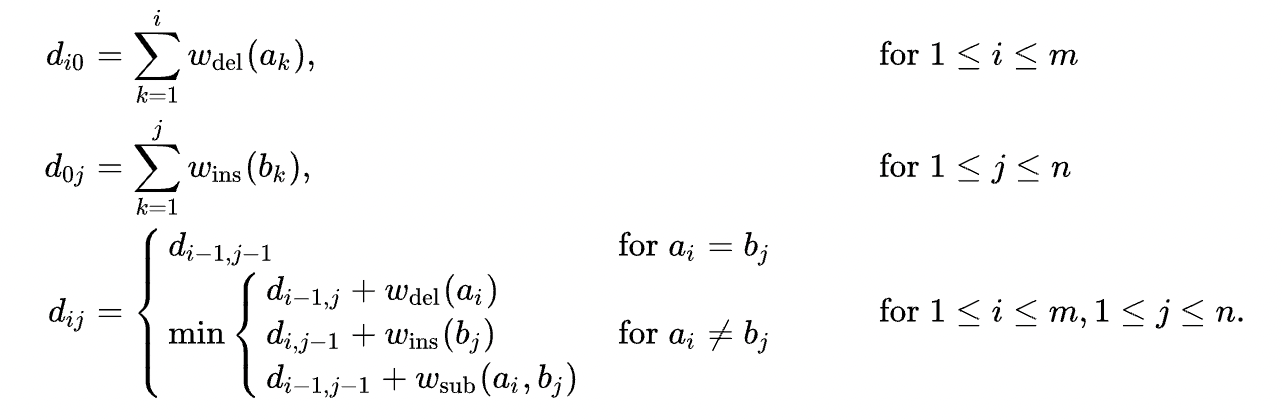 This doesn’t include transposition – how could we add this operation?
From https://en.wikipedia.org/wiki/Edit_distance